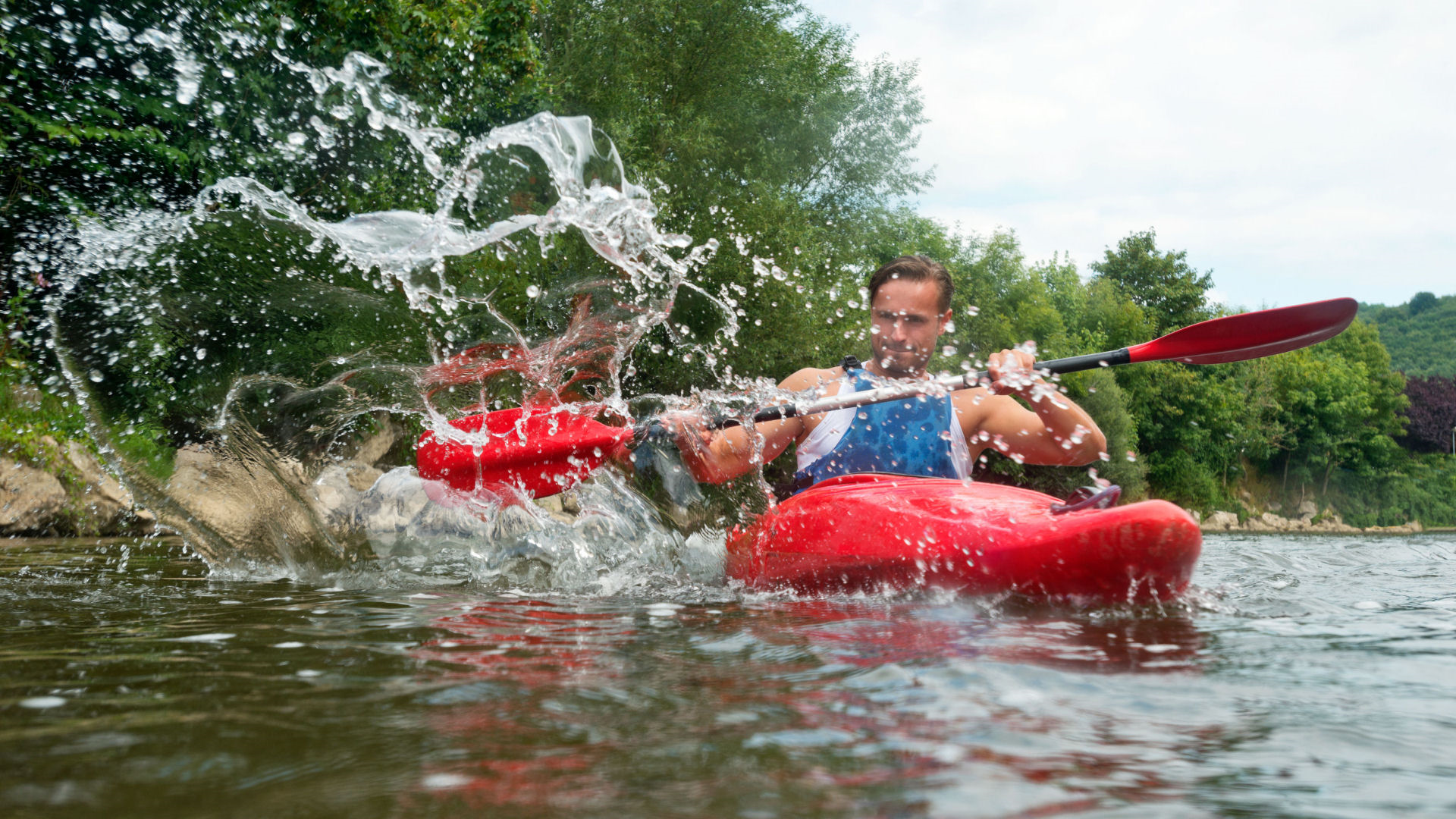 Werkweek Ardennen
Avontuurlijke buitensporten
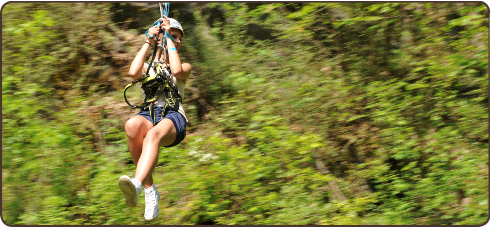 Avontuurlijke werkweek
Wil jij een week waarin je veel gaat bewegen,
de avond afsluit bij een kampvuur
en jezelf naar grotere hoogtes kan brengen?
Werkweek ardennen
Naar de ardennen
Onder begeleiding van buitensport instructeurs zullen wij elke dag verschillende activiteiten ondernemen. Denk hierbij aan klimmen, abseilen, mountainbiken, boogschieten, kanoën en een dropping.
Werkweek ardennen
Avondactiviteiten
Kampvuur
Spelletjesavond
Olympische avond
Werkweek ardennen
Een actieve werkweek in de buitenlucht
Vertrek: maandag 5 oktober 2020
Thuiskomst: donderdag 8 oktober 2020
Een groepsaccommodatie op locatie bij de buitensport activiteiten

Voor meer informatie kun je terecht bij meneer Husmans en mevrouw De Haan
Werkweek ardennen